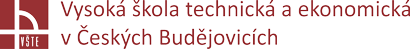 Energetická účinnost chladicích zařízení
Bakalářská práce
Vypracoval: Petr Kudláček
                                           Vedoucí práce: Ing. Jan Kolínský, Ph.D.
	                        Oponent práce: Ing. Lukáš Manoch
Cíl práce
Cílem této práce je uvést obecně do problematiky chlazení, stanovení stupně energetické náročnosti konkrétního chladicího boxu, tedy zhodnocení současného stavu, a následně vhodnými opatřeními energetickou náročnost chladicího boxu zlepšit.
Výzkumný problém
zlepšení energetické účinnosti konkrétního profesionálního chladicího boxu.
2/15
Metodika práce
Měření
		Metoda sběru dat
		Obecně uznávané metody měření

Návrhy opatření 
 		3D modelování
		Výroba prototypu
		Výměna komponent (ventilátory)
3/15
Teoretická část
Co znamená energetická účinnost
Přístup k energetické účinnosti
Klimaticko-energetický balíček, legislativa EU
Legislativa k vyhodnocování třídy energetické účinnosti
Základní požívané principy chlazení
Kompresorové chlazení
Absorpční chlazení
Termoelektrické chlazení
Opatření ke zvýšení energetické účinnosti
Energetický audit
4/15
Aplikační část
Energetický audit
Měření č.1
Měření č.2
Měření č.3
Analýza tepelných ztrát pomocí termokamery

Aplikace navrženého opatření a následné testování
Opatření 1 – návrh a výroba modelu kanálu
Opatření 2 - výměna stávajících ventilátorů za úspornější
Měření č.4
Měření č.5
5/15
Energetický audit
Měření č.1, třída energetické účinnosti D.
Měření č.2, třída energetické účinnosti E.
Měření č.3, třída energetické účinnosti F.
Při všech měřeních neodpovídala nastavená teplota skutečné teplotě uvnitř zařízení → nebylo dosaženo požadovaného efektu.
Při analýze tepelných ztrát pomocí termokamery nebyly nalezeny žádné větší teplené úniky.
6/15
Energetický audit
Průběh naměřených teplot při měření spotřeby energie.
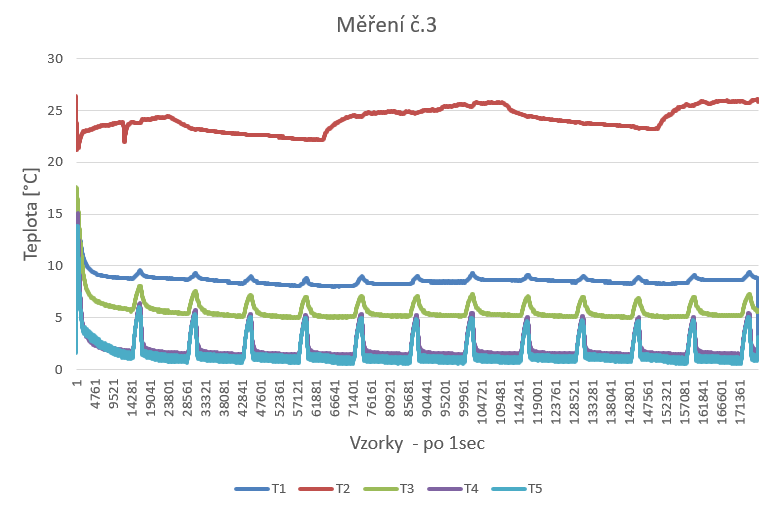 7/15
Energetický audit
Rozložení teplot uvnitř chladicího boxu .
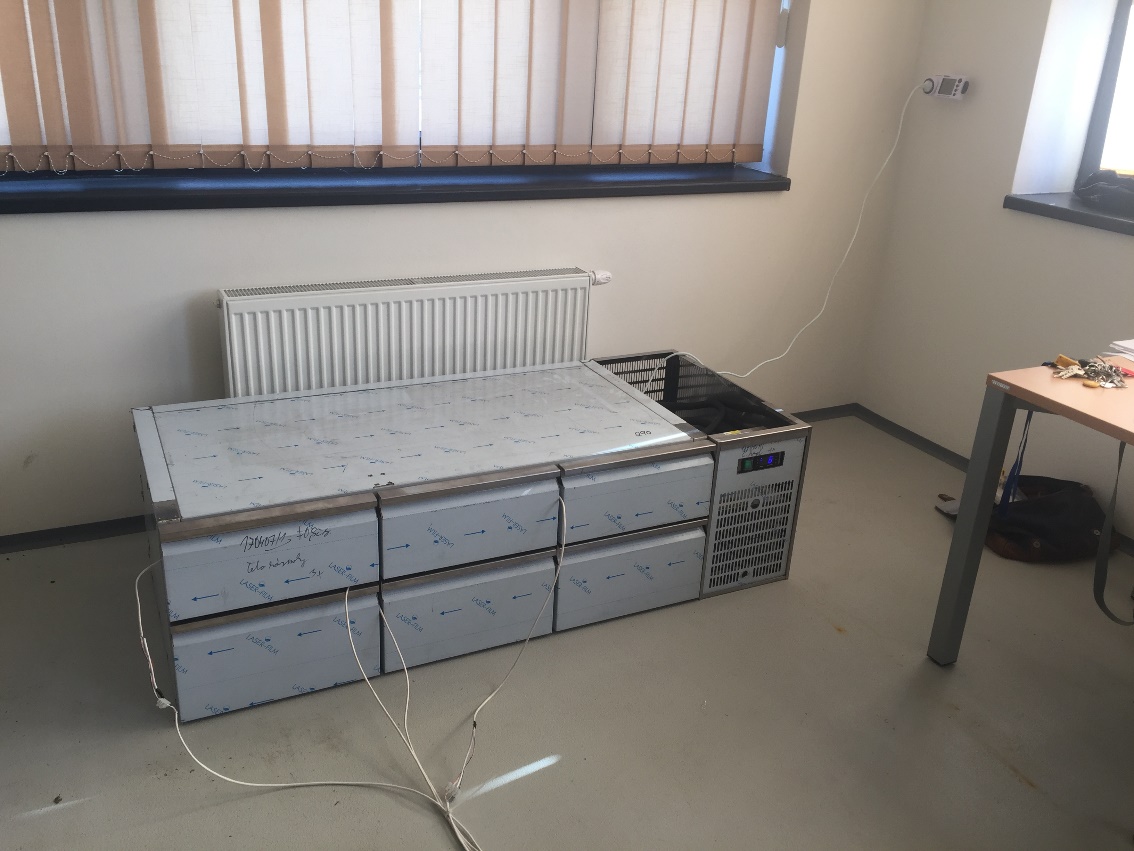 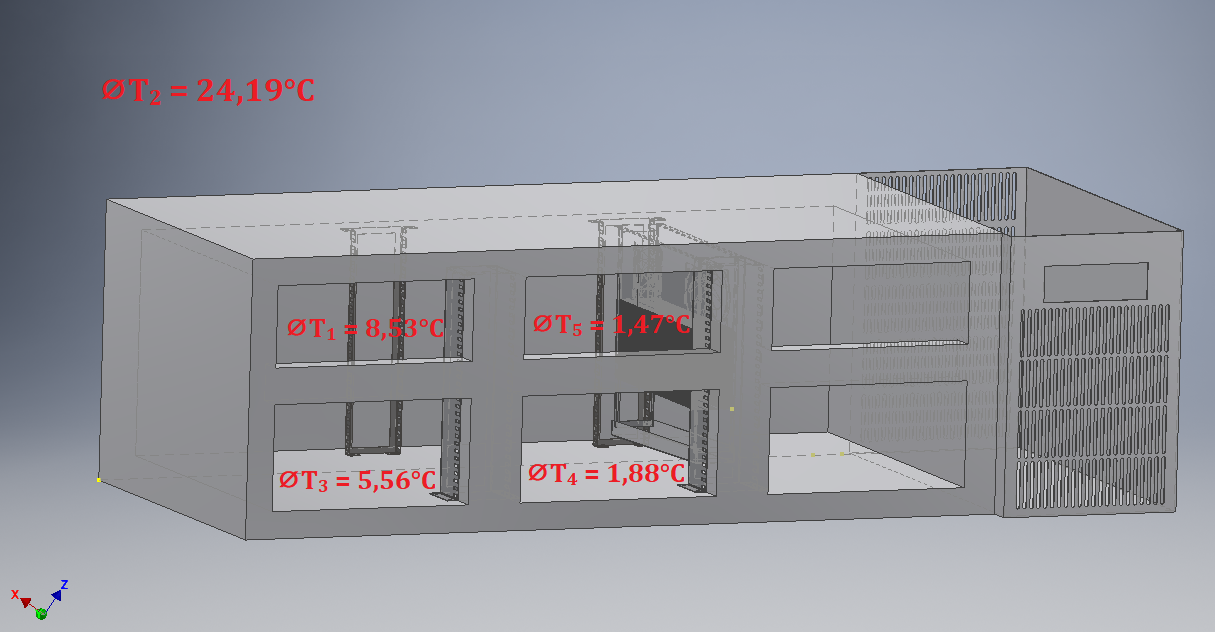 8/15
Analýza tepelných ztrát pomocí termokamery
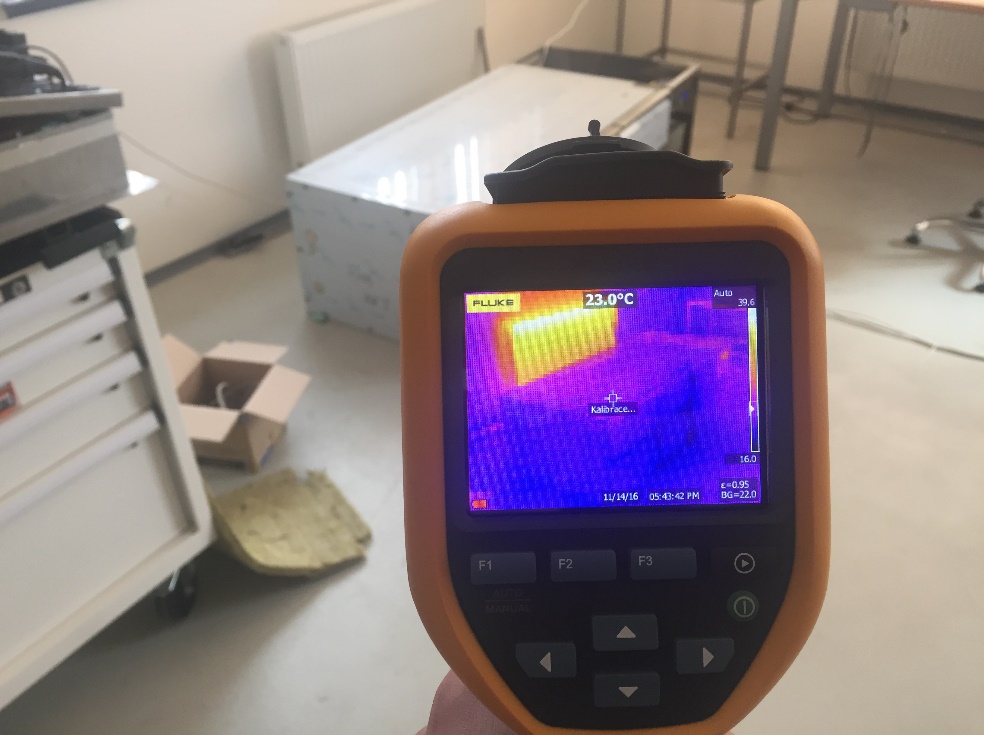 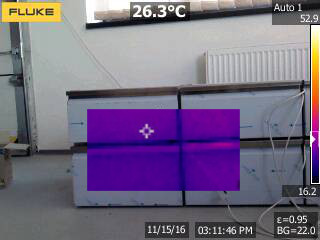 9/15
Opatření 1 – návrh a výroba modelu kanálu
Sací kanál, který má zajistit rovnoměrnější rozložení vnitřní teploty.
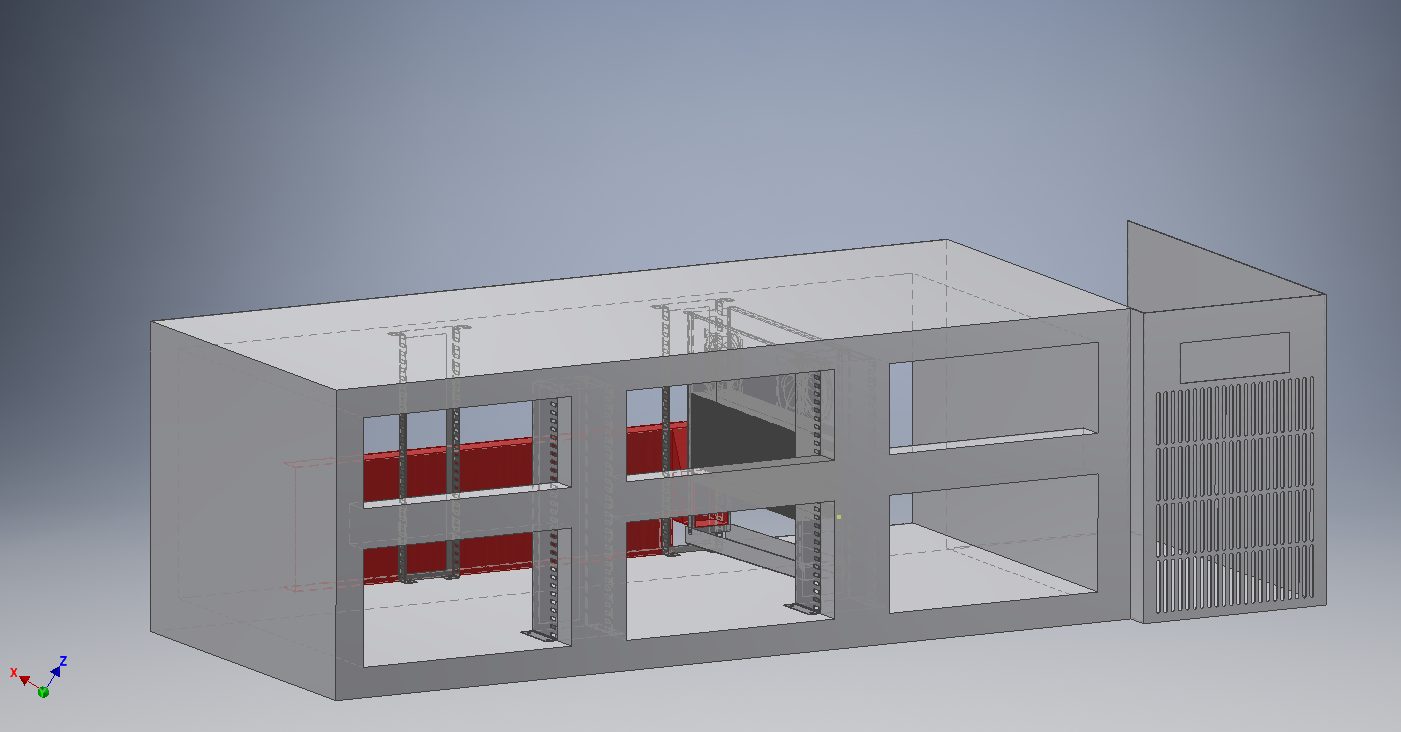 10/15
Opatření 2 - výměna stávajících ventilátorů za úspornější
Stávající dva ventilátory o celkovém příkonu 32W nahrazeny třemi ventilátory o celkovém příkonu 13,2W.
Dosažení lepší cirkulace vzduchu pomocí tří ventilátorů. 
Snížení spotřeby energie.
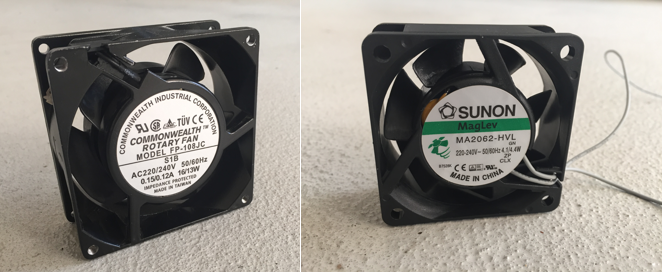 11/15
Měření spotřeby energie po aplikaci vhodných opatření
Měření č.4, třída energetické účinnosti C.
Měření č.5, třída energetické účinnosti C.
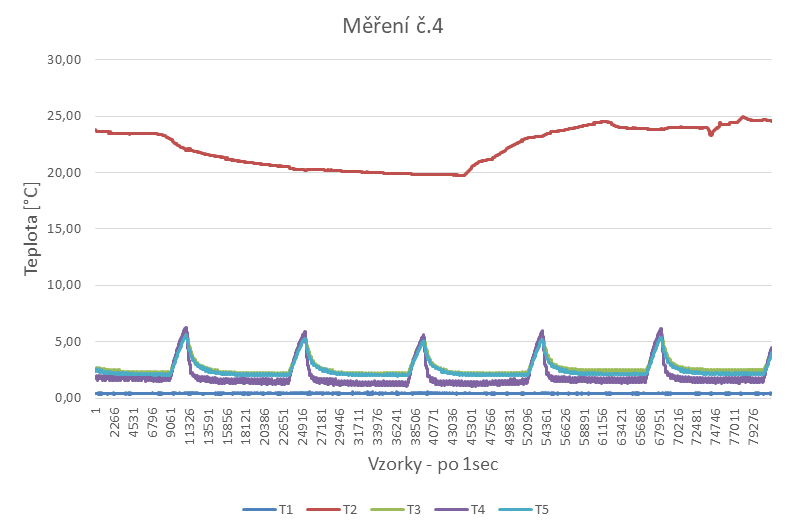 12/15
Měření spotřeby energie po aplikaci vhodných opatření
Rozložení teplot uvnitř chladicího boxu po aplikaci vhodných opatření.
13/15
Diskuze výsledků
Snížení spotřeby energie a to takřka o 48%, což představuje postup z energetické třídy F na třídu C.
Rovnoměrné rozložení vnitřní teploty.
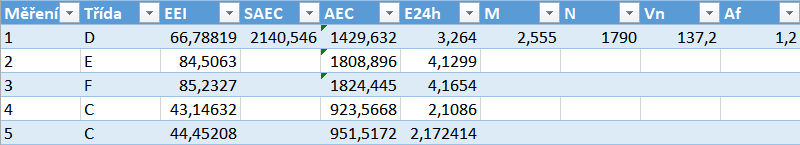 14/15
Závěr
Byla splněná teoretická část
Proveden energetický audit 
Byly navrženy a aplikovány opatření
Ověřeno zlepšení dalším měřením
Diskuze výsledků
15/15
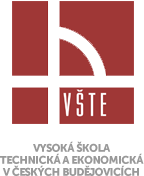 DĚKUJIZA POZORNOST